Water Scarcity: Impacts and Solutions
Danielle Grogan & WBM Team 
Iman Haqiqi & SIMPLE-g Team

December 2020
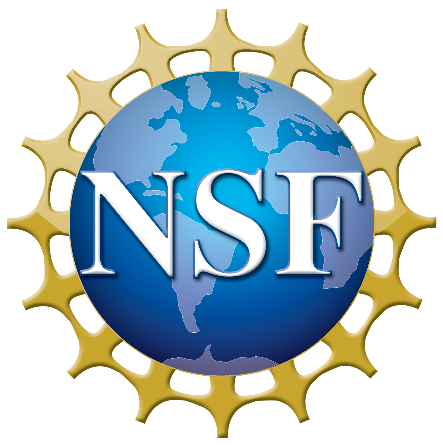 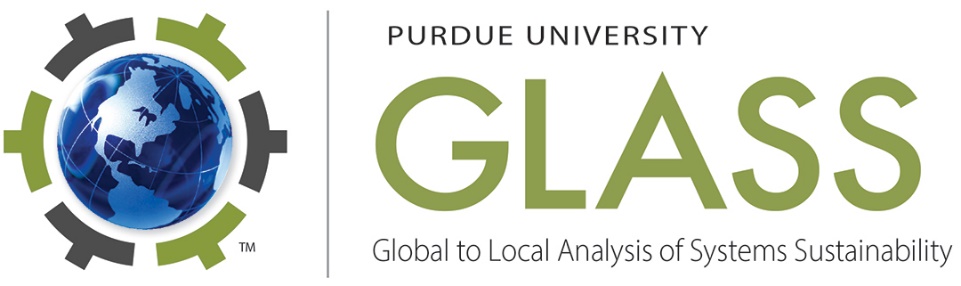 Goal:
To project the situation and the impacts of future groundwater scarcity on: 
Local agricultural production and land use
Global food system
Water resources

Applications
Stress scenarios:
Long-lasting droughts in key agricultural production areas
Heat stress (e.g., RCP 8.5 climate change to 2050)
Global changes in income, diets, technology
Pandemic

Market-driven adaptation & policy scenarios:
Increasing irrigation efficiency 
Switching between irrigated and rainfed crop production
Changing the spatial distribution of production to move away from stressed aquifers
[Speaker Notes: What to expect to see?]
There are technical challenges in measuring the impacts and evaluating the solutions
Challenges for economists
Economic models have been criticized for narrow disciplinary perspective and simplified assumptions on:
water availability (environmental supply)
plants water requirements (agronomic demand)

 Economic models fail to capture the critical hydrological dynamics including:
The interactions between surface water and groundwater
The impacts of upstream decisions on downstream water availability
Challenges for hydrologists
Hydrological models have been criticized for simplified assumptions on:
Decisions about irrigation efficiency (technology)
Decisions about irrigation and rainfed extension
Decisions about irrigation intensity (economic vs agronomic optimum)
Therefore, the results of disciplinary studies are biased images of the relationships between water management decisions and water resources
Suggested approach: Linking the best of both worlds
SIMPLE-g 
is an economic model of land use and agricultural markets,
can model the social system responses to environmental changes

WBM
is a macro-scale hydrological model,
can model the water system responses to weather and agricultural changes

Solution to the problems outlined in earlier slides:
Link these models together so that neither the biophysical nor the economics are ignored!
[Speaker Notes: We suggest a fully coupled framework that 
gets the decisions right and 
gets the hydrology right and
gets their interaction right

Appropriate geographical scale and resolution,]
METHODS:
Linking the biophysical and economic components of agricultural production
WBM
SIMPLE-g
output
input
input
output
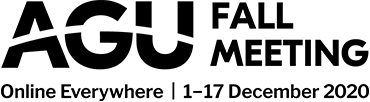 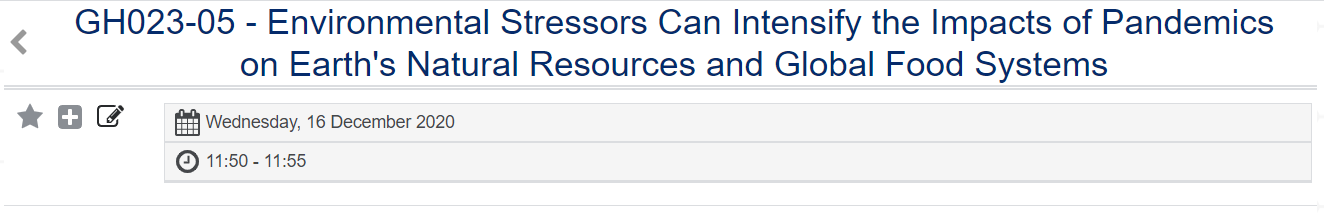 I. Haqiqi, D. S. Grogan, M. Bahalou, T. W. Hertel, J. Liu, U. L. C. Baldos
Some examples
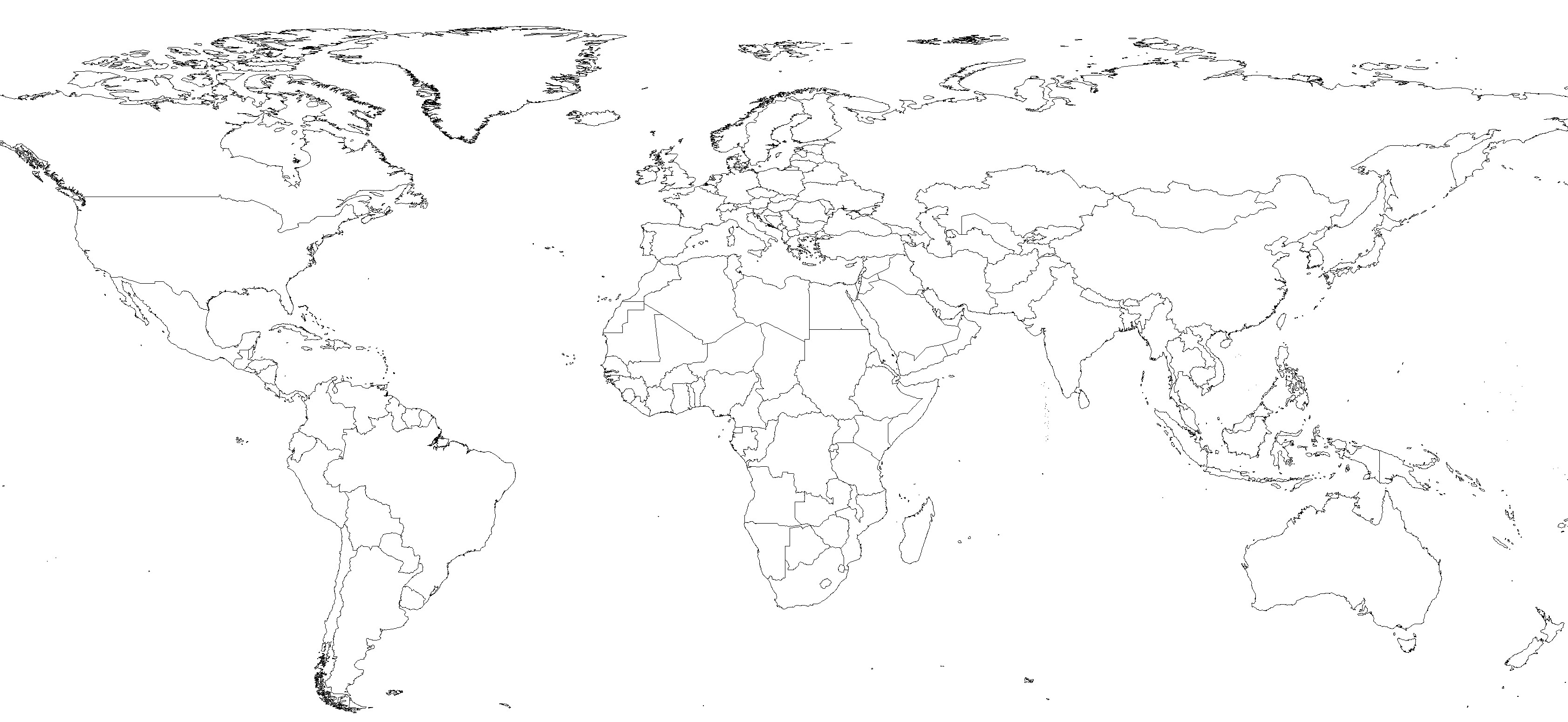 -8%
-5%
+2%
-7%
-9%
Income 2020:% change in GDP
-6%
-9%
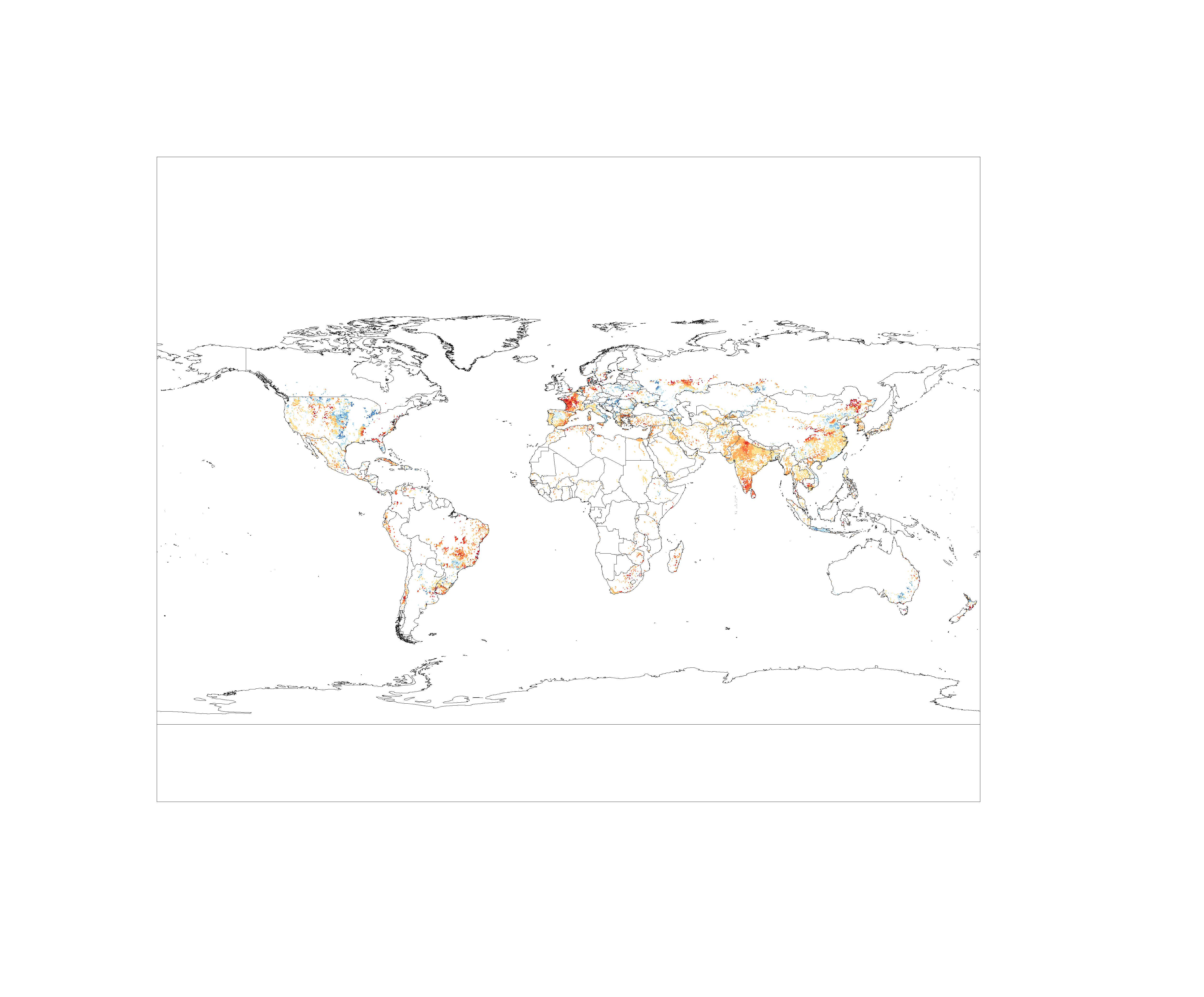 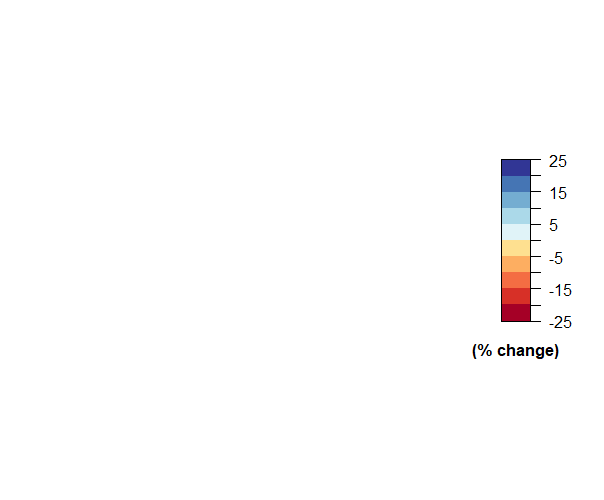 Water Stress:
% change in surface water available for irrigated agriculture
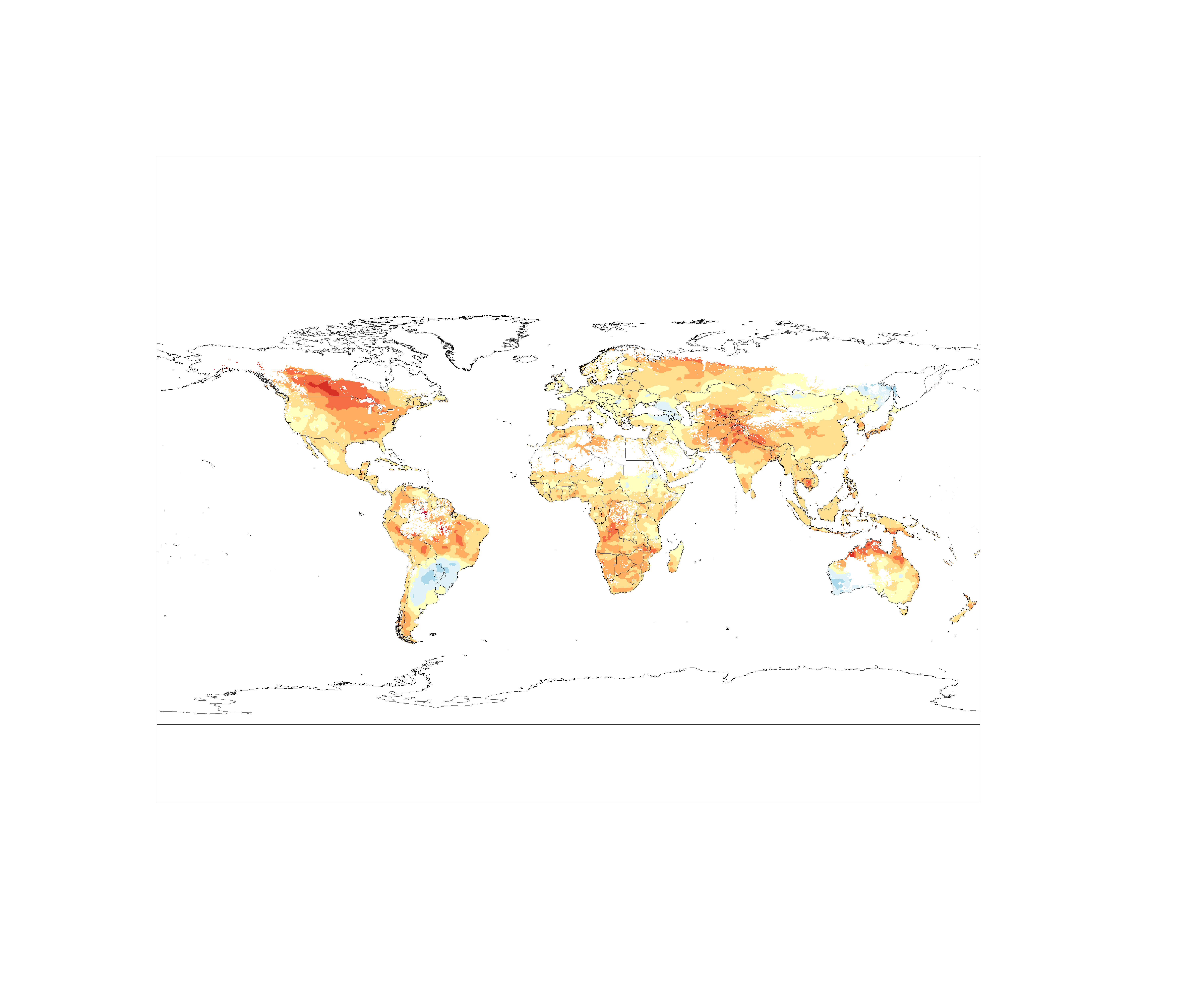 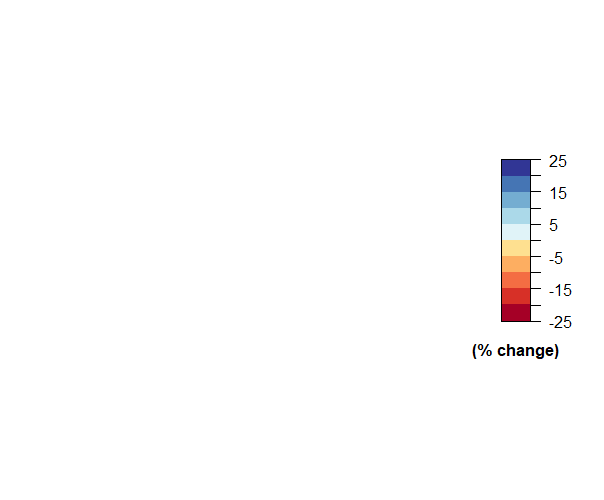 Heat Stress:
% change in crop yields for rainfed agriculture
Agricultural trade can act as a buffer….
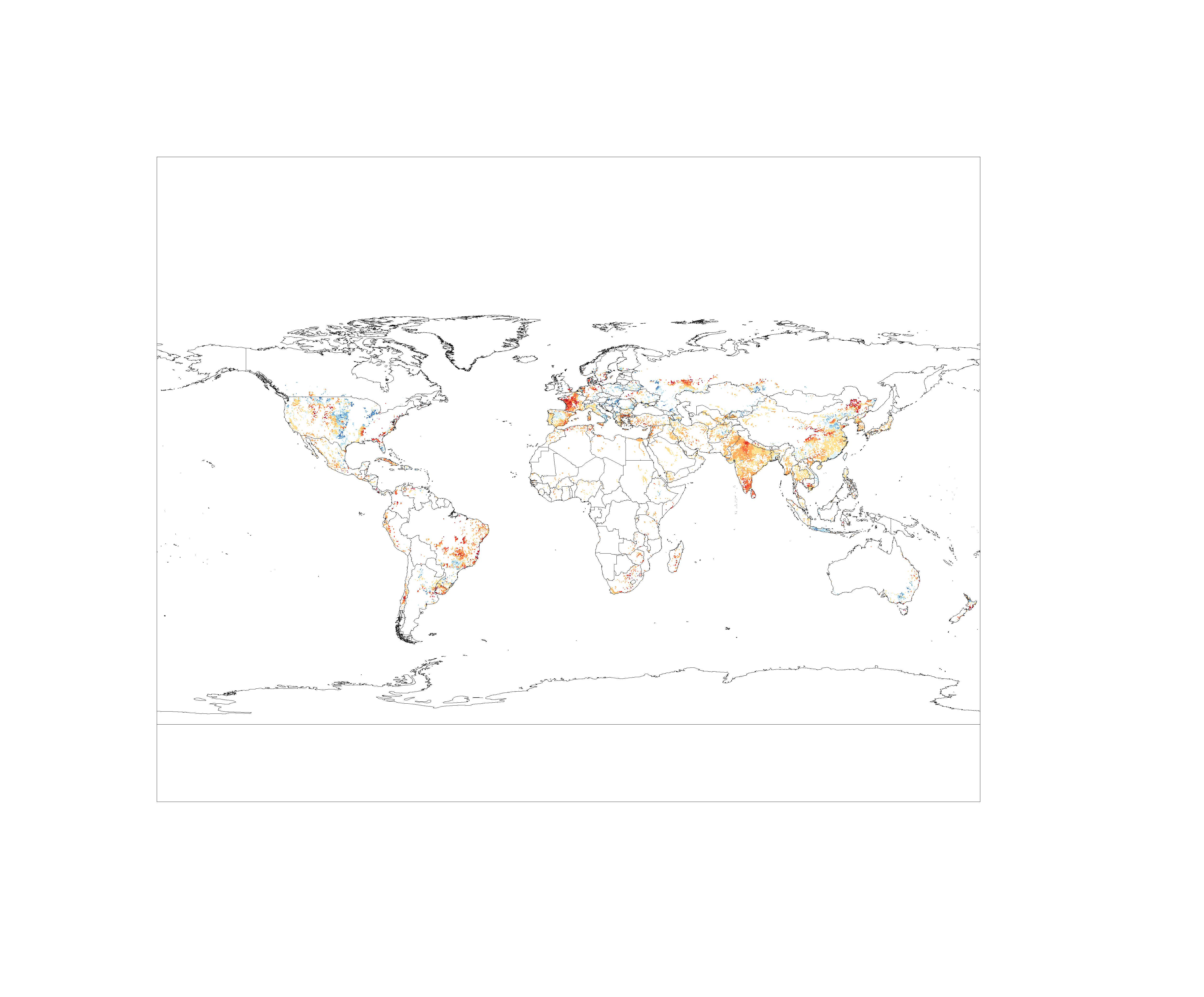 Preliminary results: pandemic + heat stress+ water stressone-way link: WBM to SIMPLE-g
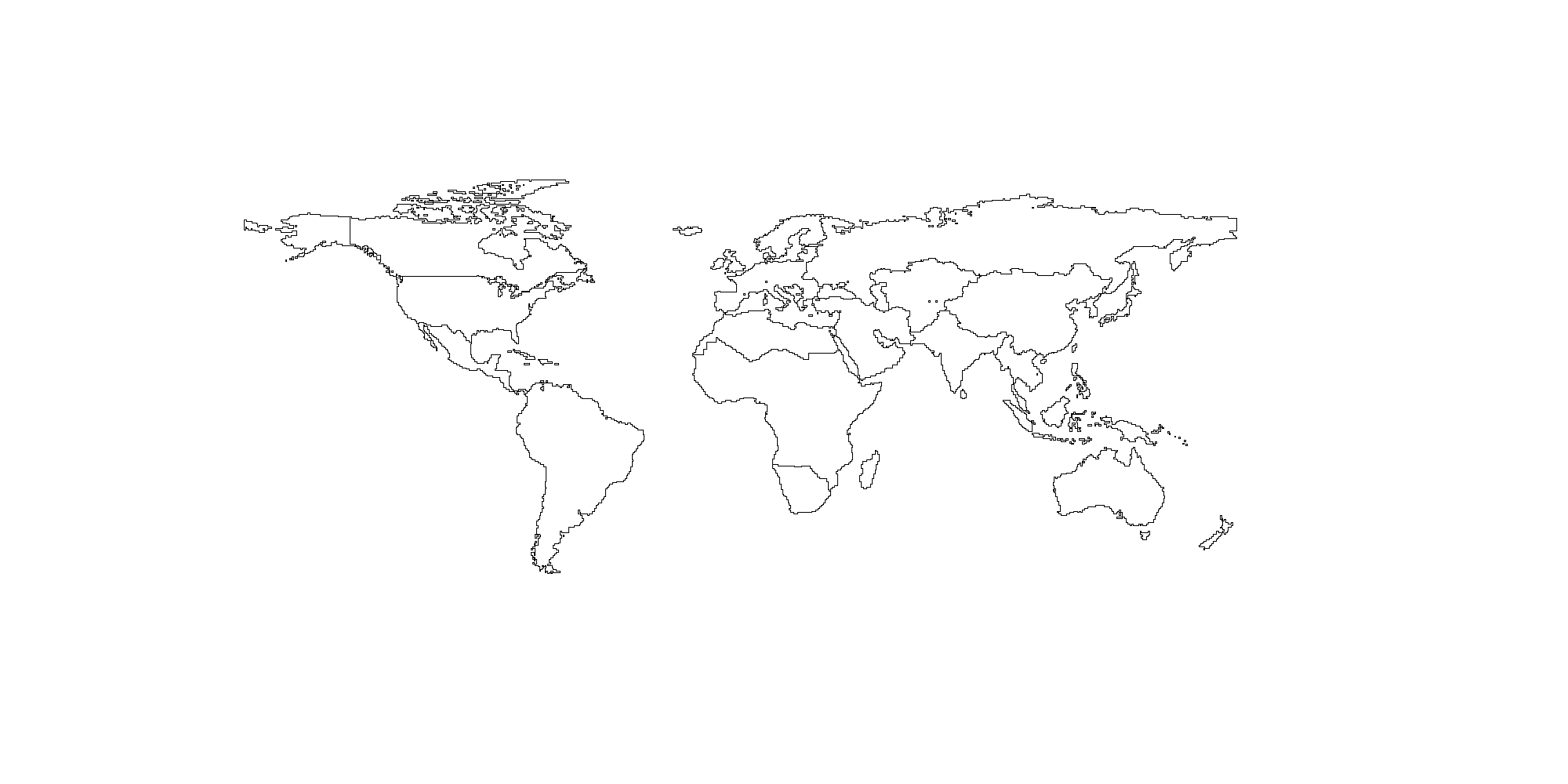 Conclude: We have built a tool that includes feedbacks between the biophysical and the economic components of agriculture. Advantages: We can evaluate stresses and policies that target one part of the system and understand how the other side of the system will respond, leading to more realistic model predictions of the success or failure of sustainability policy.
WBM
SIMPLE-g
output
input
input
output
Applications for the fully coupled approach
Stress scenarios:
Long-lasting droughts in key agricultural production areas
Heat stress (e.g., RCP 8.5 climate change to 2050)
Global changes in income, diets, technology
Pandemic

Market-driven adaptation & policy scenarios:
Increasing irrigation efficiency 
Switching between irrigated and rainfed crop production
Changing the spatial distribution of production to move away from stressed aquifers

What other scenarios would be valuable to look at using this modeling tool?
Thanks!
Other slides
Workplan & project design
This is where we are looking for input from you!
B) Validate & evaluate both the individual model runs, and the coupled model system

WBM: Improve spatial variability in irrigation technology representation & use Shan’s best parameters for the Mississippi basin
SIMPLE-G: Validate irrigation changes 

Status: ongoing
Method development

Translating WBM output to SIMPLE-G input
Translating SIMPLE-G output to WBM input
Develop data passing protocol via GeoHub

Status: complete!
C) Use coupled system model to evaluate both:
Future changes in agricultural land use due to climate change impacts, and
Possible policy scenarios in response to expected changes

Status: planned
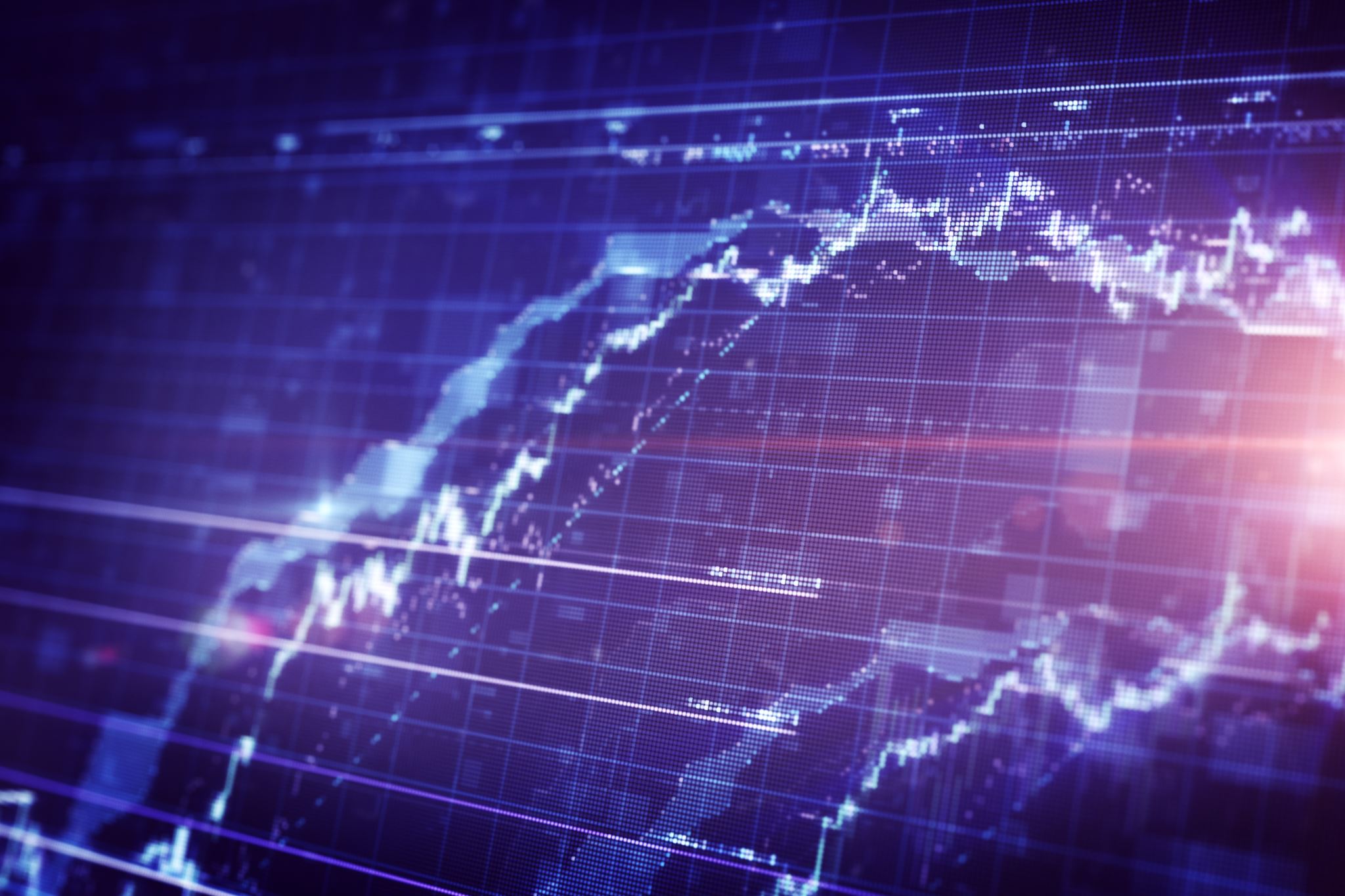 Methods to pass information
How to convert change in groundwater table from WBM to groundwater supply in SIMPLE-G?

How to convert “irrigation equipment” in SIMPLE-G to “irrigation efficiency” in WBM?
Population
Income per capita
Per Capita
Demand
Food Consumption
Food Security
DEMAND
Crop Demand
Biofuels
Food Prices
Global Market
Domestic Market
Crop Supply
Investments in Ag. R&D
Input Demand
Grid_1
Land,
Nitrogen, 
Groundwater, 
Surface Water,
Other Inputs
Input Prices Grid_1
Grid_1 Market
Productivity and yields
Input Supply
SUPPLY
……
Grid_k
Input Demand
Land,
Nitrogen, 
Groundwater, 
Surface Water,
Other Inputs
Input Prices Grid_k
Grid_k Market
Temp, Precip & CO2
Input Supply
WBM
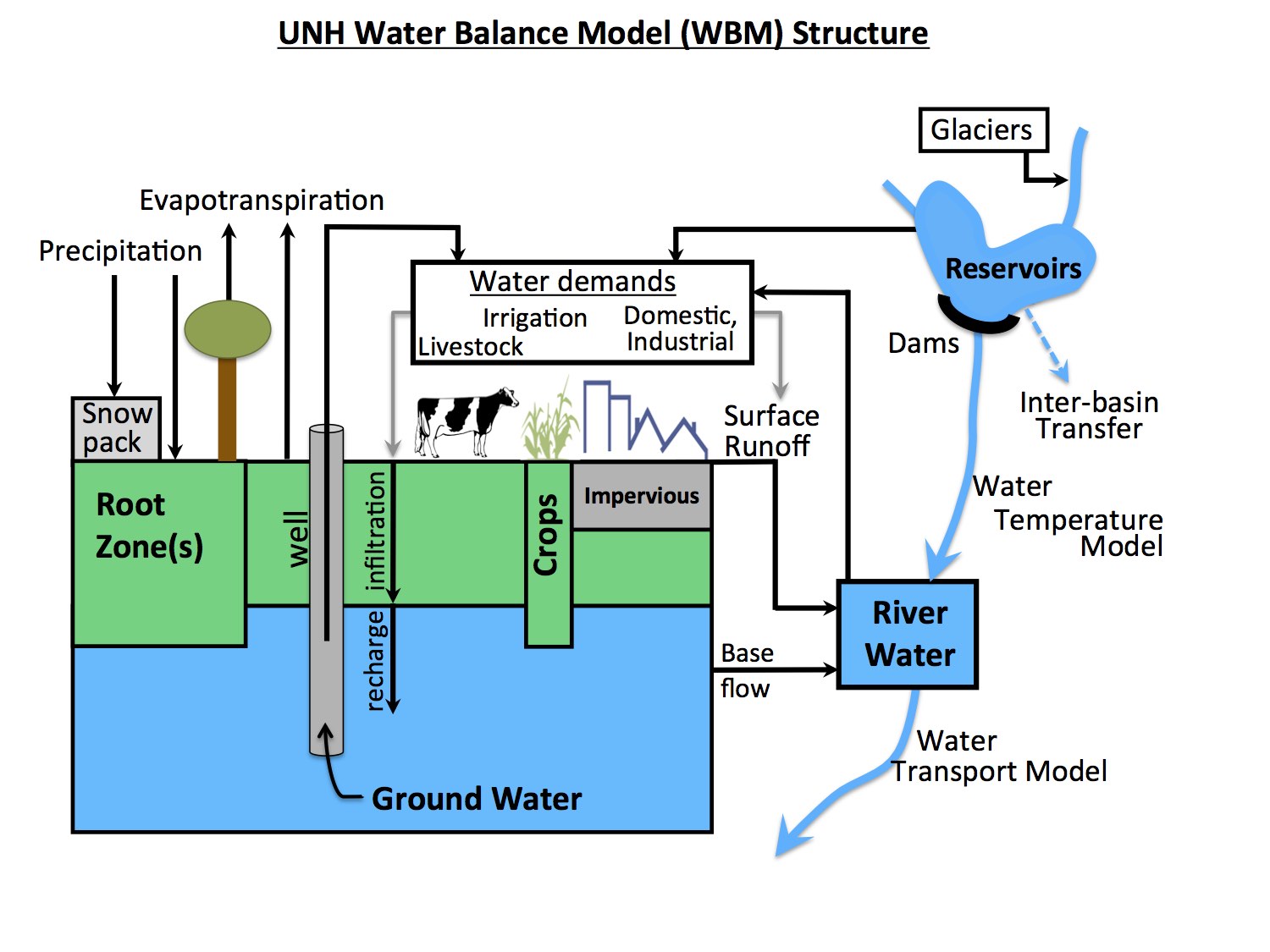 The Water Balance Model is a process-based hydrologic model that simulates surface water and groundwater, as well as crop water biophysical requirements and use.

Global 5 minute grid cells of land cover, crop composition, soils, and other biophysical characteristics
REDUNDANT?
WBM
SIMPLE-g
output
input
input
output
Yields
Yields of irrigated crops
Yields of rainfed crops
SIMPLE-G
Agricultural Supply
Agricultural Productivity
Domestic and International Trade
A global-to-local-to-global approach in the Food-Energy-Water systems

Trade-off and synergies
Global food security goals
Local sustainability goals
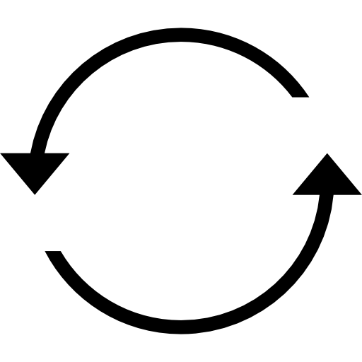 Climate Change
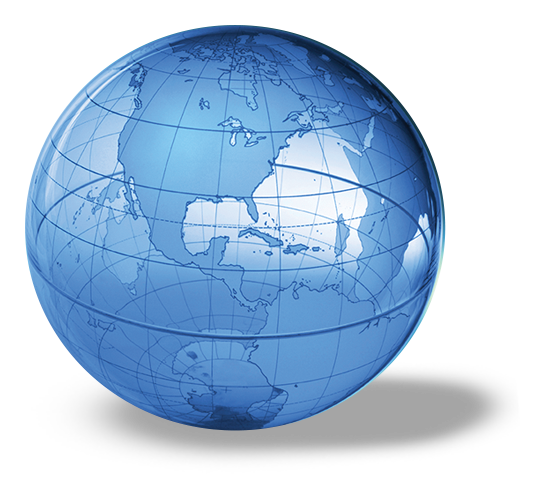 Outcomes*
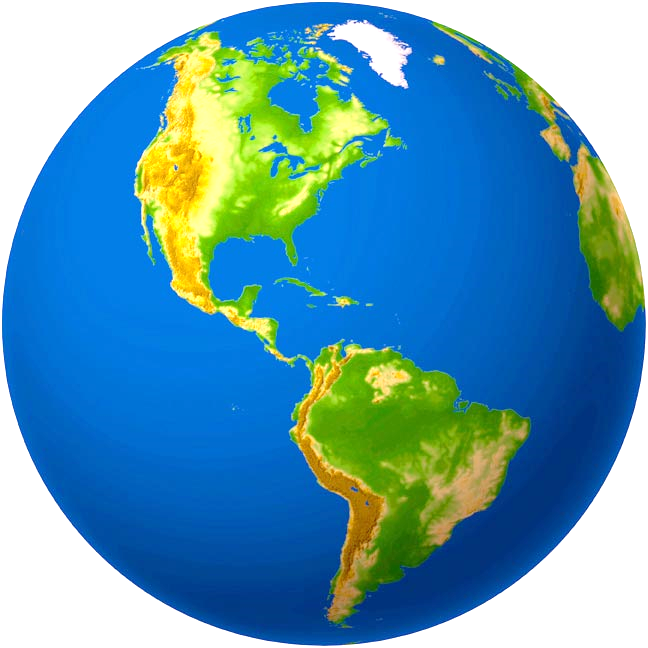 Ag.Output
Ag. Land Use
Ag. Prices
Local Environmental Constraints

Water Use
Nitrogen
Land Use
Undernutrition
GLOBAL FORCES
Land Use Emission
Population
Income
Agricultural Demand
Bioenergy
Diets
[Speaker Notes: a Simplified International Model of agricultural Prices Land use and the Environment (Hertel and Baldos 2016; Baldos and Hertel 2013)

Multi-scale: Local prices as well as national and global prices

Grids are 5 arc-min (10 km), 30 arc-min (50 km), 750meter

Demand for crops, livestock, processed food]
Connecting WBM with SIMPLEg through functional forms
2. Irrigation equipment change (SIMPLEg output) to irrigation  efficiency change (WBM input)
1. Groundwater depth change (WBM output) to energy expense (SIMPLEg input)
drip
pivot
gravity
Connecting WBM with SIMPLEg through direct grid-level changes in shared model concepts.
Change in irrigated area
Change in rainfed area
SIMPLEg  WBM
SIMPLEg  WBM
% change
% change
Examples of WBM inputs:weather, changes 2010-2015
Precipitation (mm)
Air temperature (C)
Examples of WBM baseline (W0) outputs: Agronomic irrigation requirement, 2010-2015
ET of rainfed crops (mm)
Irrigation requirement (mm)
Examples of WBM baseline (W0) outputs: water supply, 2010-2015
Reservoir storage (m3)
Groundwater head (m)
1- Groundwater head in WBM to groundwater supply in SIMPLE-g
In economics, water supply represents the marginal (incremental) costs of providing more water.

At this stage, we looked at USDA Census of Irrigation to find a relationship between groundwater head and total pumping costs by state.
2- Changes in agronomic water requirement AFWATER: (water productivity)
In hot years, more water is required to produce a given amount of crop output.

In other words, the same amount of water will produce less crop output in hot years than normal years.
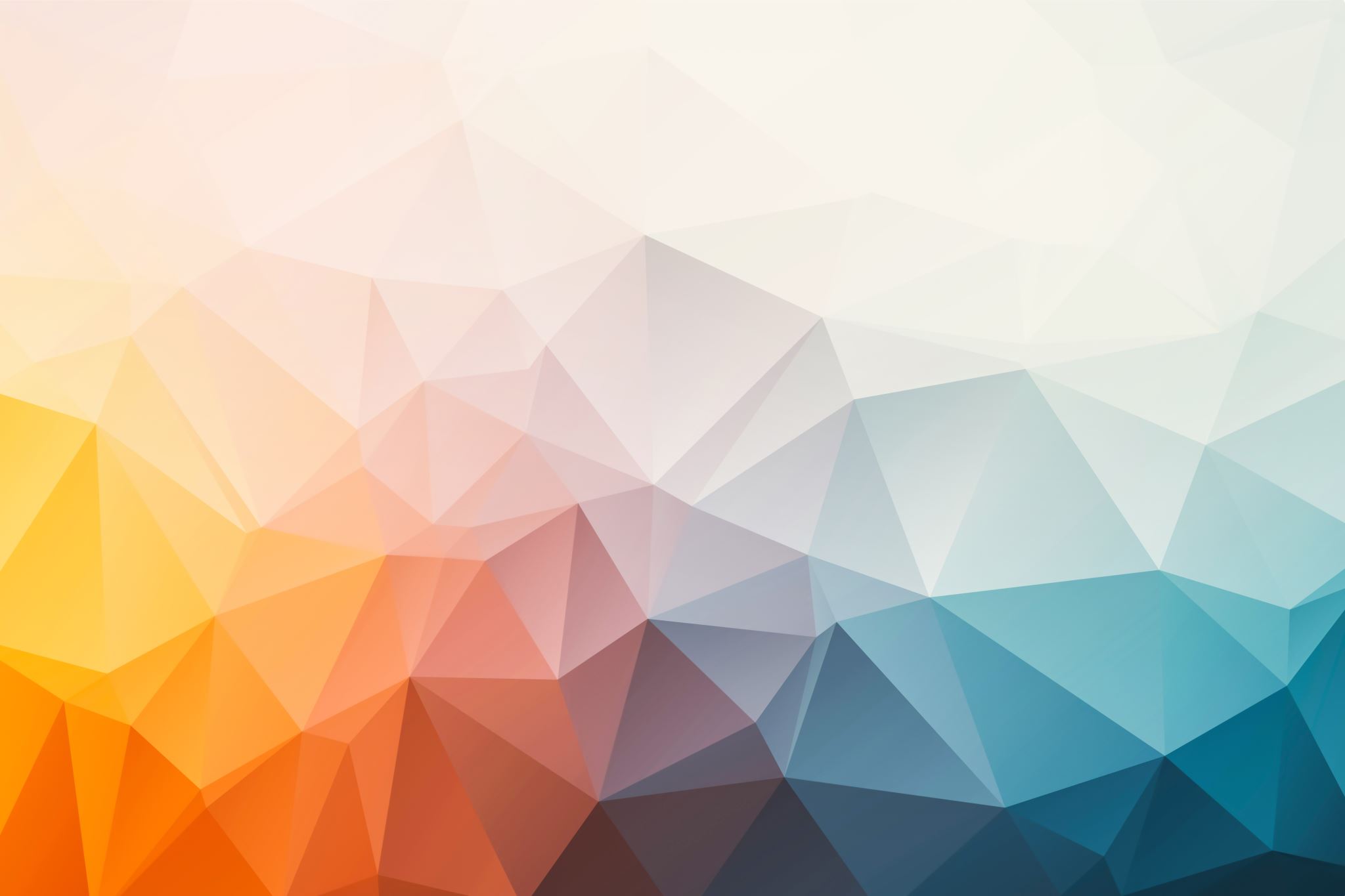 Progress so far:
WBM (W1S1) simulation: Change in groundwater irrigation due to cropland and irrigation efficiency changes from SIMPLE-G
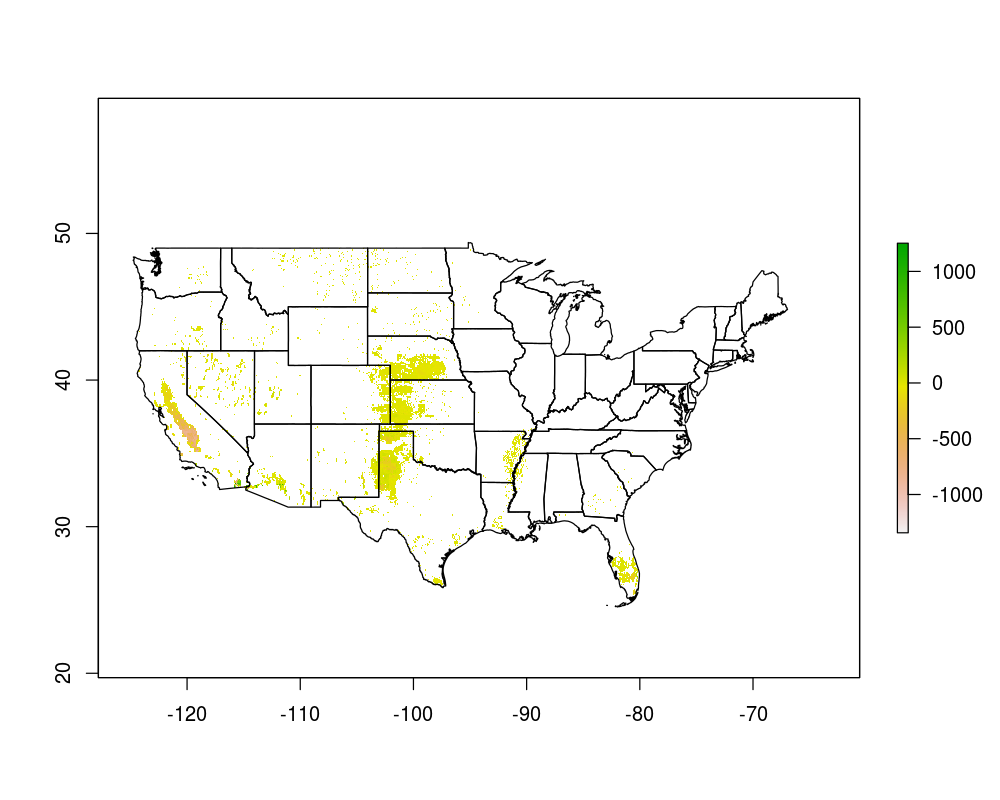 mm/Year
Preliminary: this result will likely change as we develop the best model parameterizations